Endurskoðuð greinasvið aðalnámskrár grunnskóla List- og verkgreinar | Fundur með kennurum 
1. apríl 2025 

Auður Bára Ólafsdóttir  og Brynhildur Sigurðardóttir
Dagskrá fundar
1. Innlegg frá aðalnámskrárteymi MMS
Áherslur endurskoðunar
Lykilhæfni 
List- og verkgreinar
Uppbygging kaflans eftir endurskoðun
Hæfniviðmið
Yfirheiti
Matsviðmið
Stuðningsefni við innleiðingu
Væntanlegt
2. Samtal
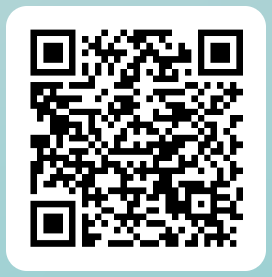 Hvað brennur á þér?
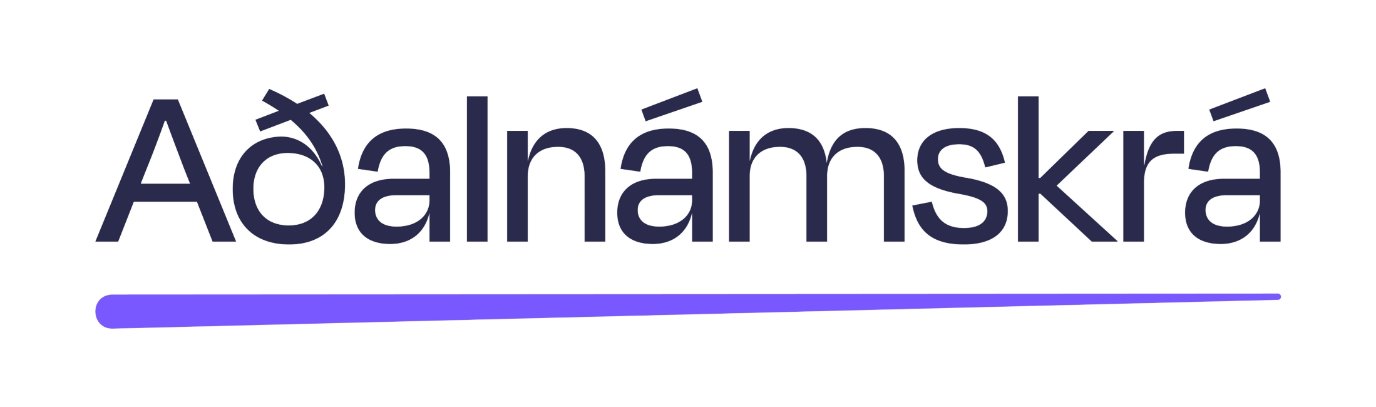 Þrjár stoðireinfalda, samræma og skýra
Hvernig birtist það í endurskoðuðum greinasviðum?
Samræming
Inngangskaflar; Menntagildi og megintilgangur
Kafli um kennsluhætti og námsmat námsgreina tekinn út.
Kafli 17 efldur
Listgreinakaflar – samræmdari
Verkgreinakaflar - samræmdari

Að einfalda hæfniviðmið og gera skýrari
Umorðuð
Eitt hæfniviðmið gert að tveimur
Tvítekningar teknar út
Ófullnægjandi upptalningar teknar út
Lykilhæfnitengd viðmið tekin út úr námsgreinum, kafli 18 Lykilhæfni efldur.
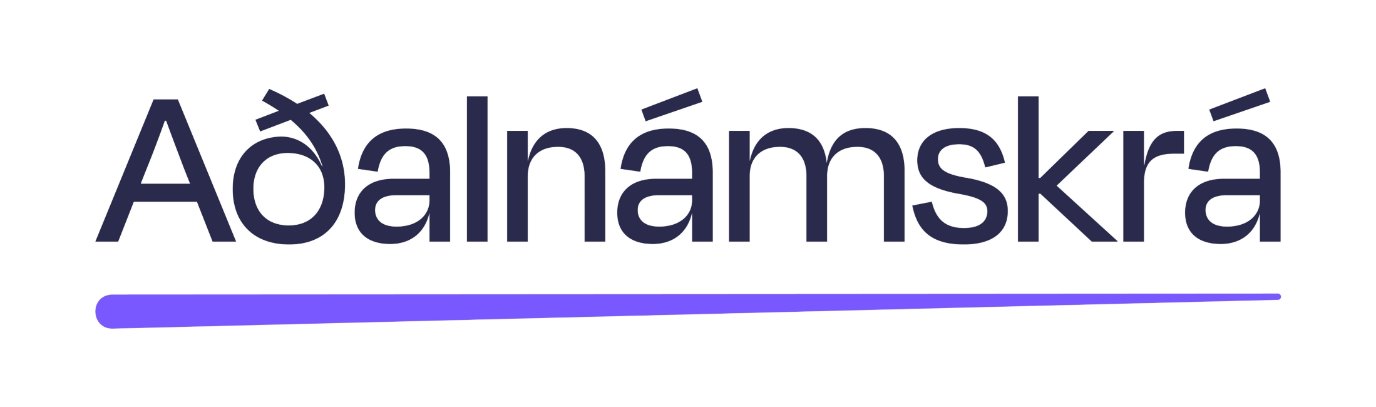 Kafli 18. Lykilhæfni- einfaldari og samræmdari
Mörg viðmið fóru út úr öðrum greinaköflum
Skörun er áfram mikil – eðli lykilhæfninnar – dýpkun á greinasviðum
Tjáning og miðlun
Skapandi og gagnrýnin hugsun
Sjálfstæði og samvinna
Nýting miðla og upplýsinga
Ábyrgð og mat á eigin námi
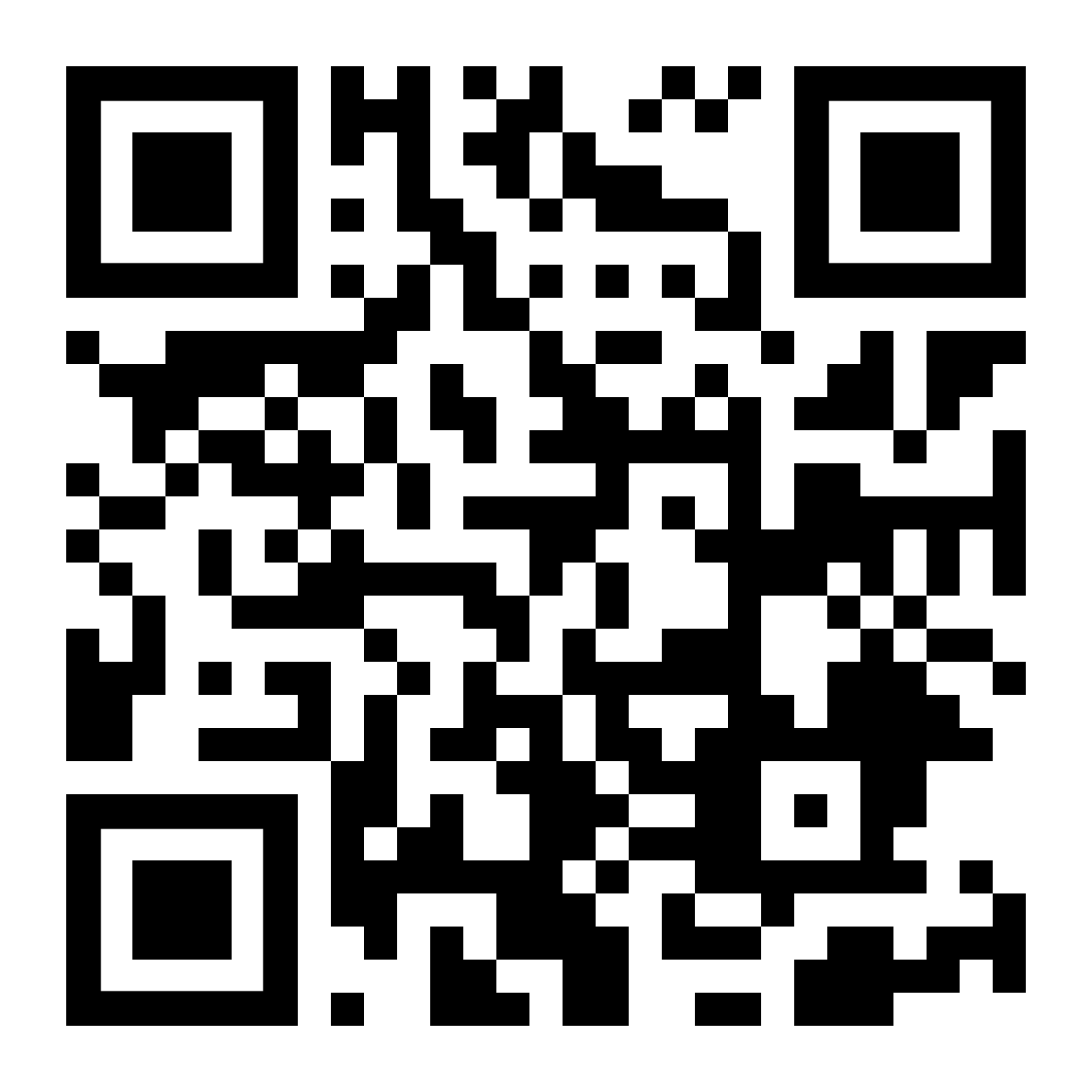 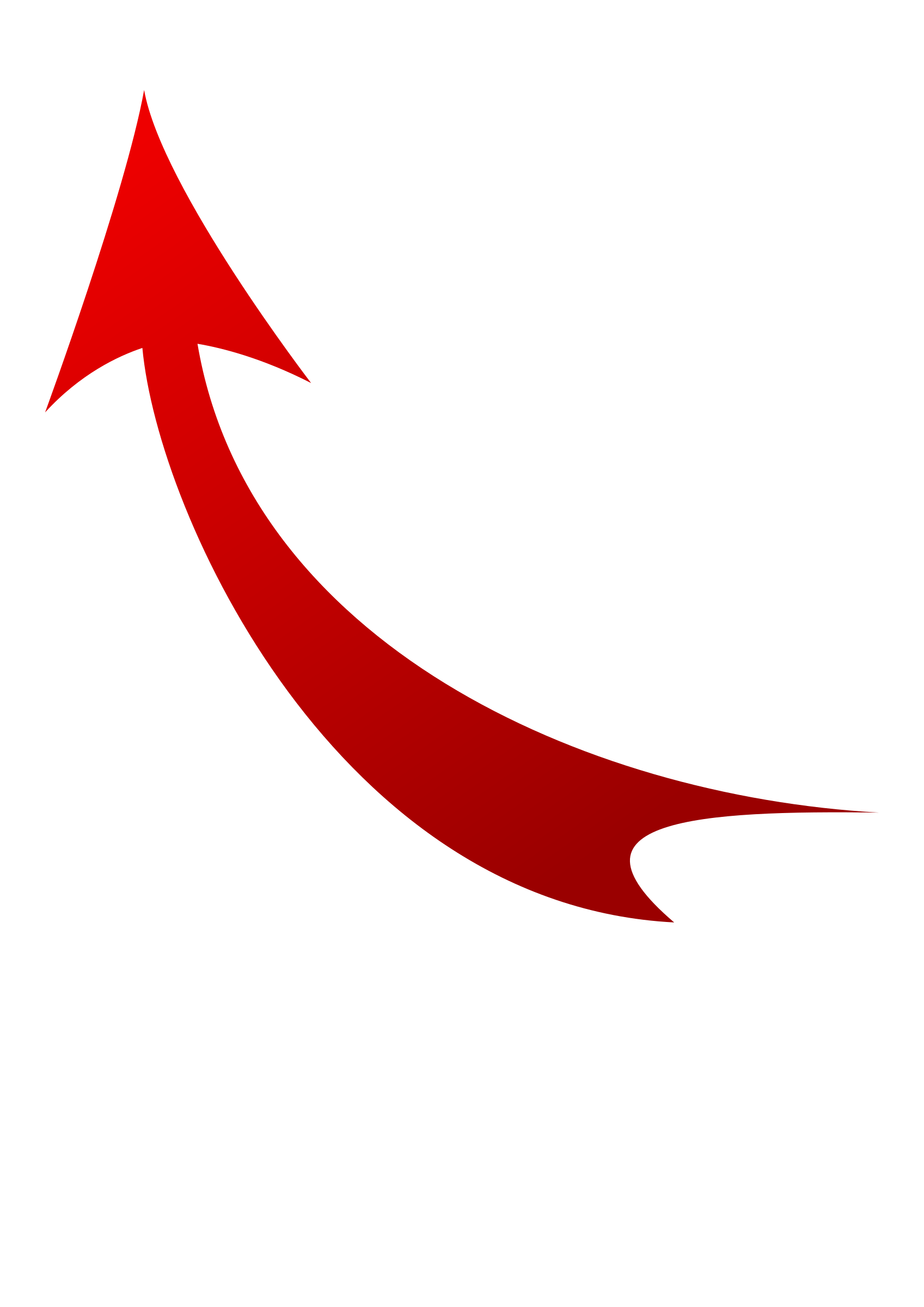 Stuðningsefni um lykilhæfni
Endurskoðaður kafli list- og verkgreina
Menntagildi og megintilgangur list- og verkgreina
Samræmdur kafli í öllum námsgreinum 
Mikilvægt lesefni.
Inngangskafli fyrir hverja námsgrein
Mikilvægir með hæfniviðmiðum
Hæfniviðmið hverrar námsgreina 
Matsviðmið listgreina
Matsviðmið verkgreina
Uppsetning kaflans
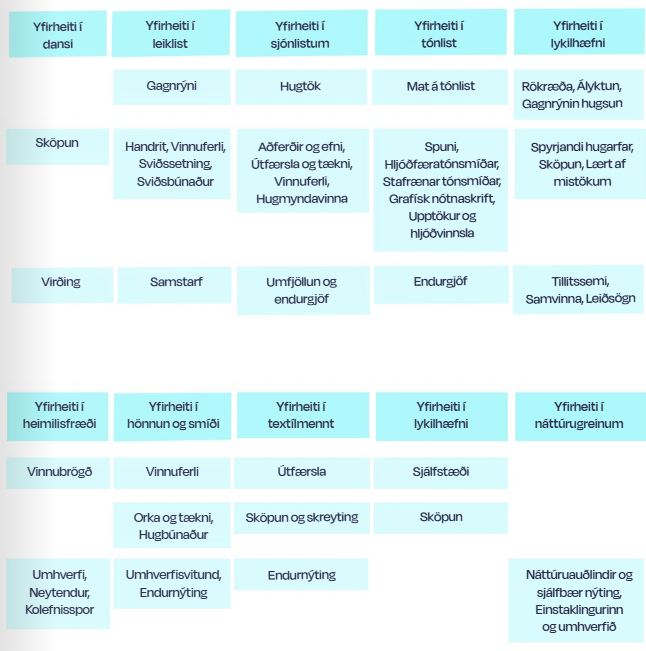 Yfirheiti við hæfniviðmið
Lýsa inntaki hæfniviðmiða á hnitmiðaðan hátt
Gefa yfirsýn yfir efni greinakafla
Samþætting námsgreina
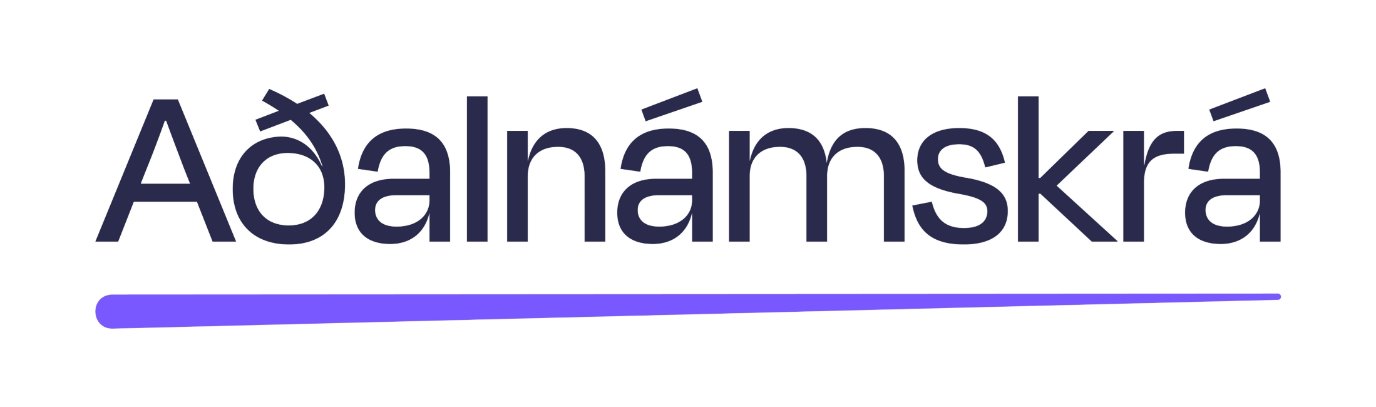 Yfirheiti Samþætting
Matsviðmið við lok4. og 7. bekkjar
Matsviðmið við lok 4. og 7. bekkjar eru leiðbeinandi.
Eru birt í öllum námsgreinum
Varða leiðina

Kafli 18 Lykilhæfni, ekki birt matsviðmið
Vísað í kafla 9.4 í aðalnámskrá „ekki sé gert ráð fyrir að einkunn í lykilhæfni sé birt á vitnisburðarskýrteini nemenda við lok grunnskóla.
Skólar setji viðmið um árangur fyrir alla árganga í lykilhæfni og birta i skólanámskrá skólans

Skólaárið 2025-2026
Nám kennsla og námsmat skipulagt út frá endurskoðuðum greinasviðum
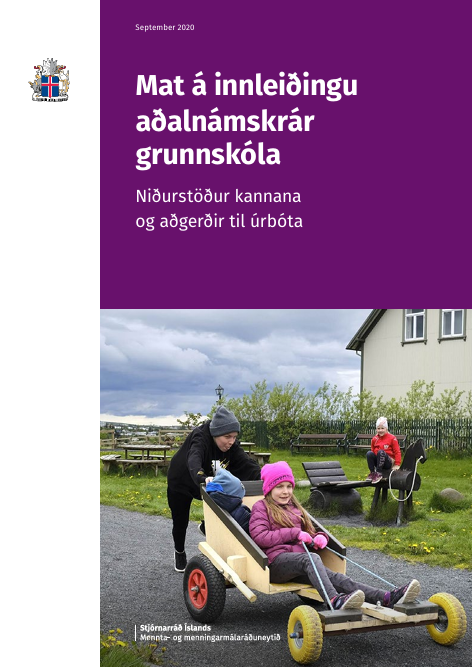 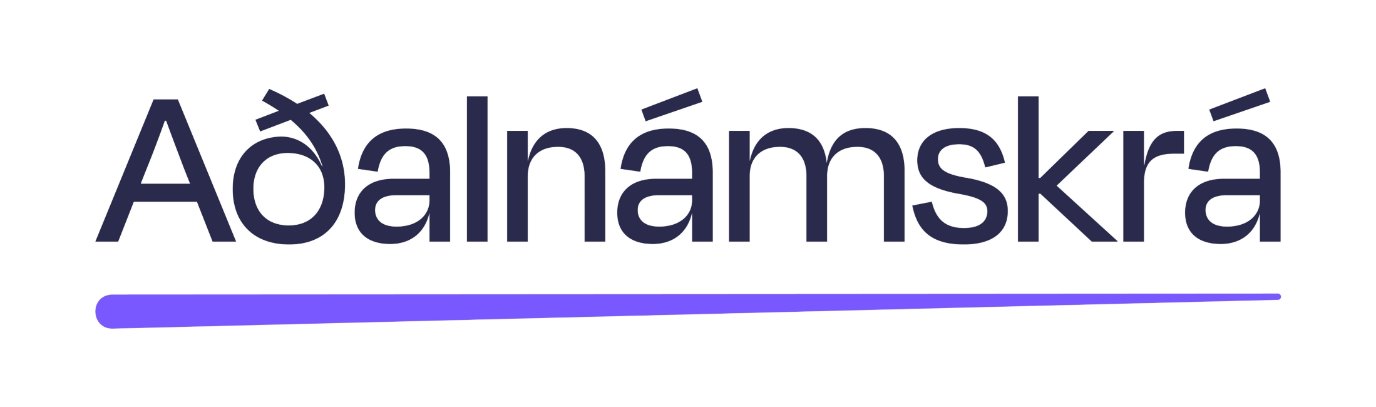 Matsviðmið við lok 10. bekkjar
Matsviðmið 10. bekkjar hafa tekið breytingum.  
Yfirfarin og aðlöguð, allar námsgreinar
Vorið 2026 útskrifast nemendur úr grunnskóla samkvæmt matsviðmiðum í endurskoðuðum greinasviðum og A-D matskvarða.
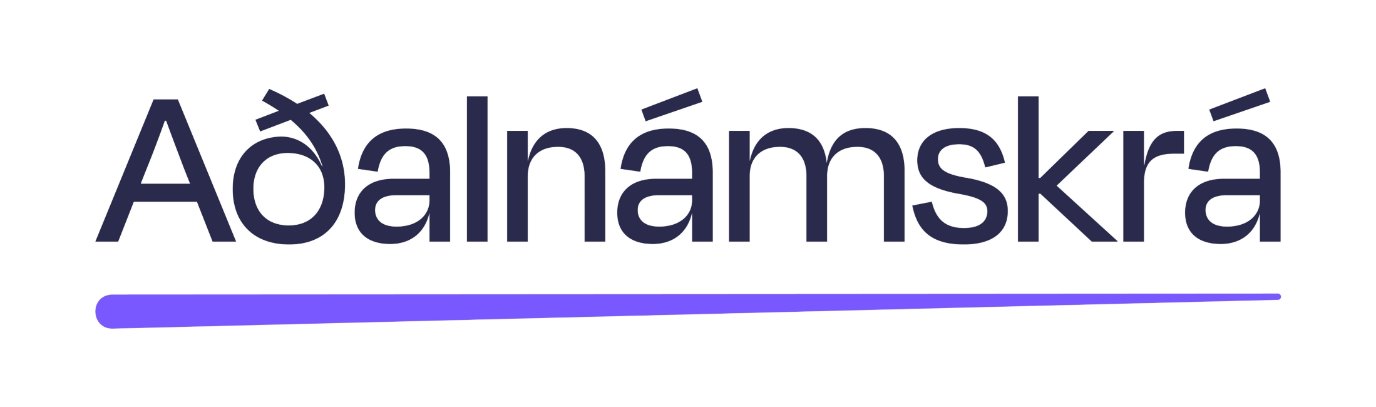 DæmiHönnun og smíði
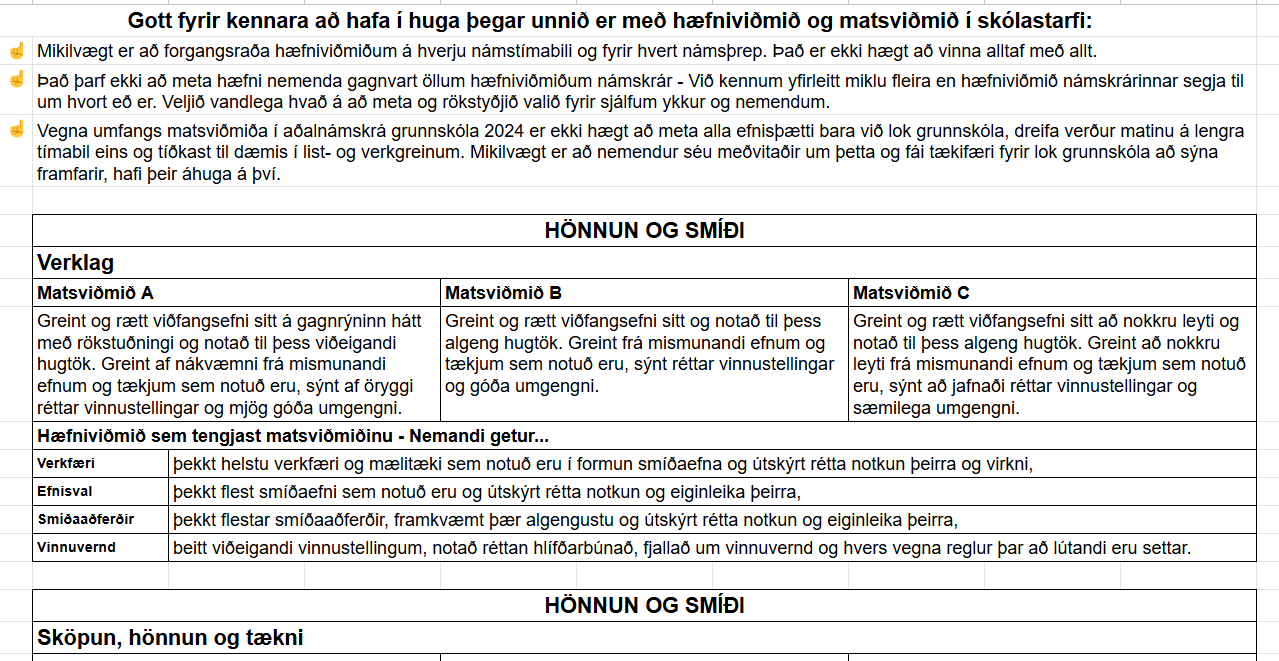 Dæmi Tónmennt
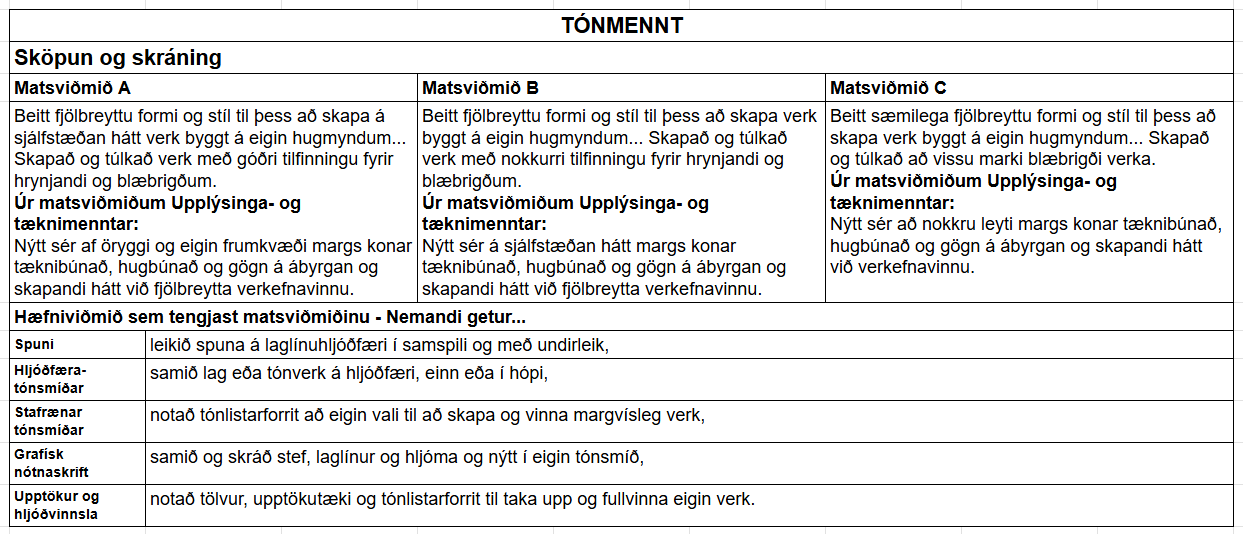 Samtal
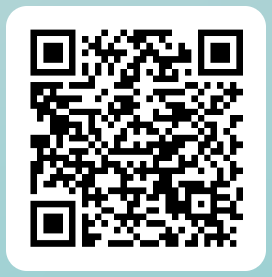 Hvað brennur á þér?
Vor 2025GátlistiUndirbúningur og lestur
Lesa kafla 17 | Greinasvið – Kennsla, nám og  námsmat
Lesa kafla 18 | Lykilhæfni
Stuðningsefni á adalnamskra.is
Lesa greinakaflana
Menntagildi og megintilgangur
Inngangskafli með list- og/eða verkgreininni
Hæfniviðmið kaflans og Yfirheiti
Matsviðmið kaflans
Uppfæra áætlanir og spyrja sig spurninga
Undirbúningur kennslu og námsmats
Hvað get ég notað áfram óbreytt?
Hverju þarf ég að breyta?
Hvað get ég aðlagað og notað áfram?
Hvernig skipulegg ég námsmat?
Kynningarhefti
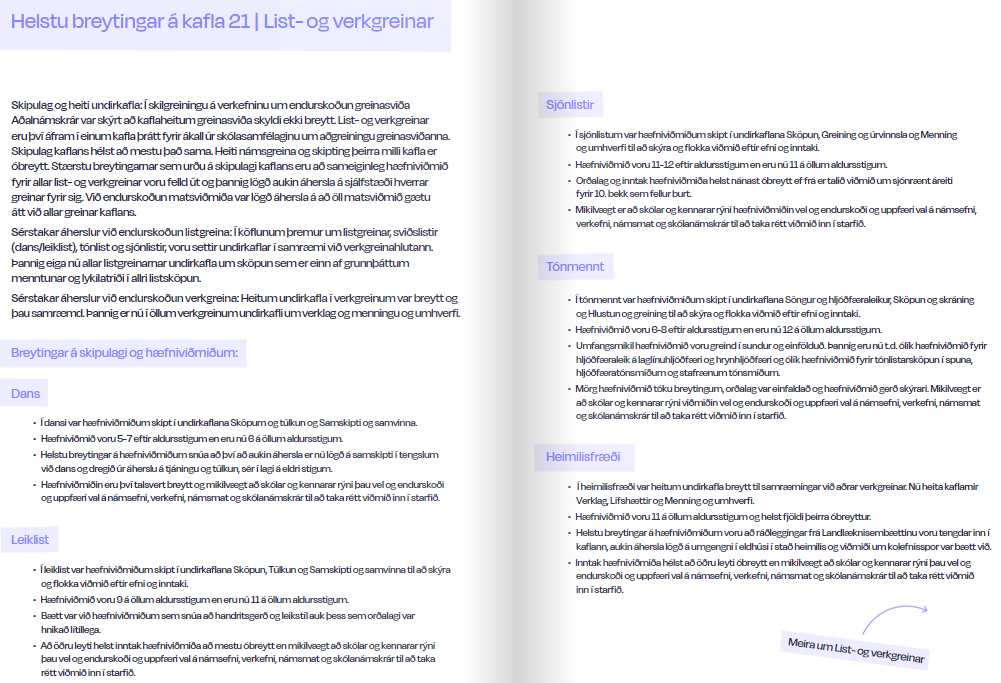 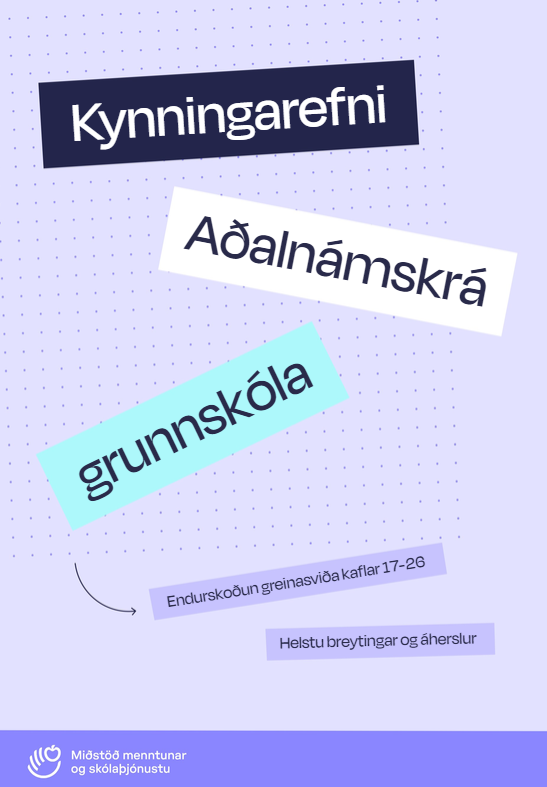 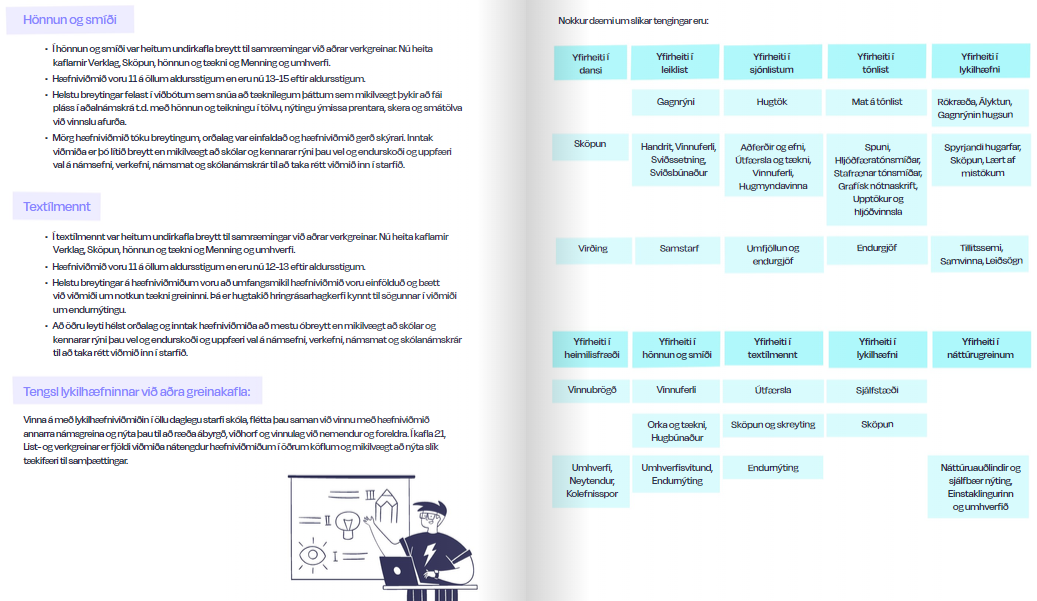 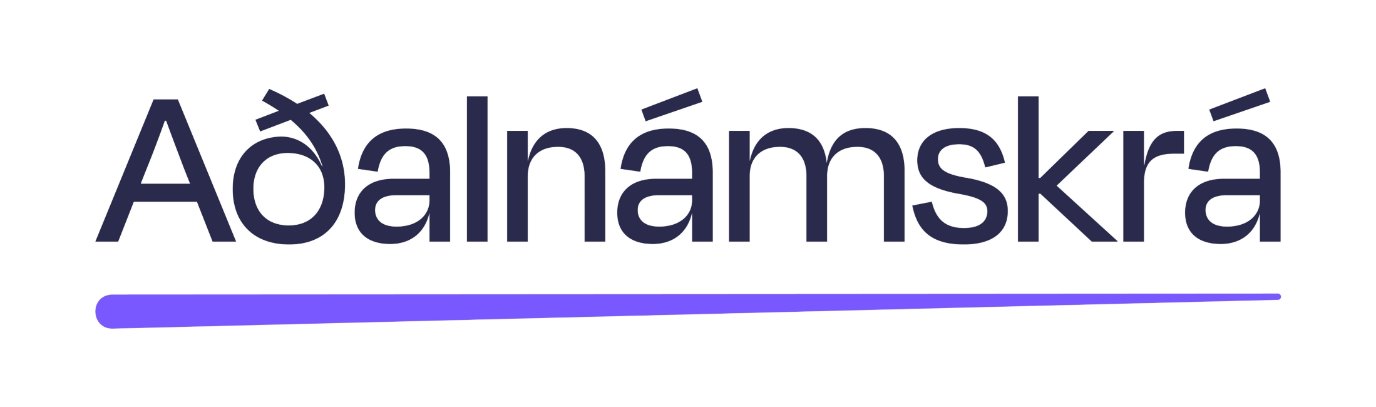 Stuðningur | www.mms.isEndurskoðun greinasviða
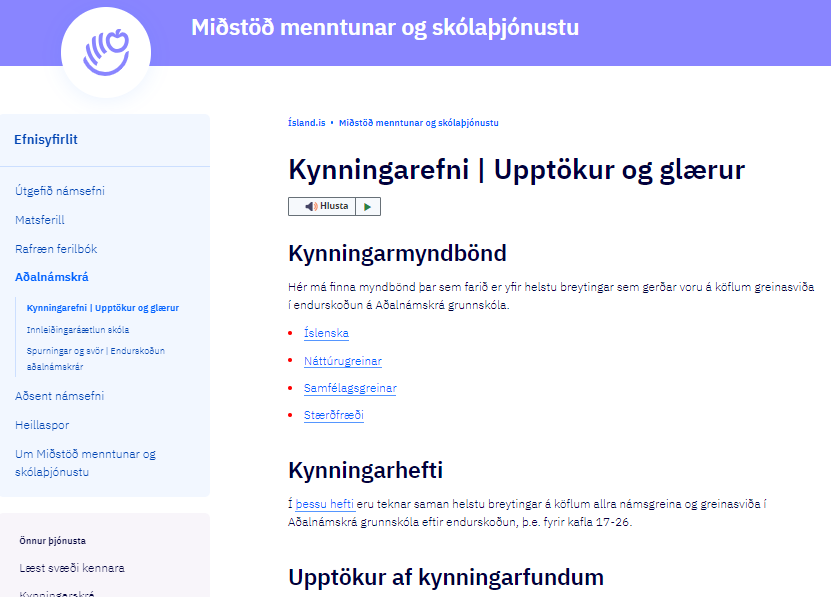 Langar þig til að búa til myndband fyrir list- og verkgreinar?
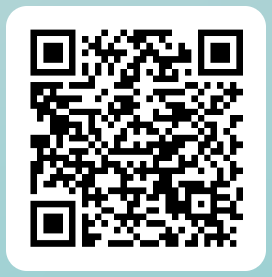 Aðalnámskrá-væntanlegt-
Nýr vefur www.adalnamskra.is
Áætluð birting – maí/júní

Stuðningsefni við hæfniviðmið | Birt á nýjum vef
Fyrir öll hæfniviðmið
Við allar námsgreinar
Fyrir alla árganga

Stuðningur við skipulag náms, kennslu og námsmats
Skipulag skólaársins
Hæfniviðmið, námsmarkmið, matsviðmið
Matsaðferðir, námsmat, vitnisburður
Stuðningsefni með greinasviðunum
Stuðningsefni við hæfniviðmið | Birt á nýjum vef
Fyrir öll hæfniviðmið
Við allar námsgreinar
Fyrir alla árganga
Dæmi úr íslensku
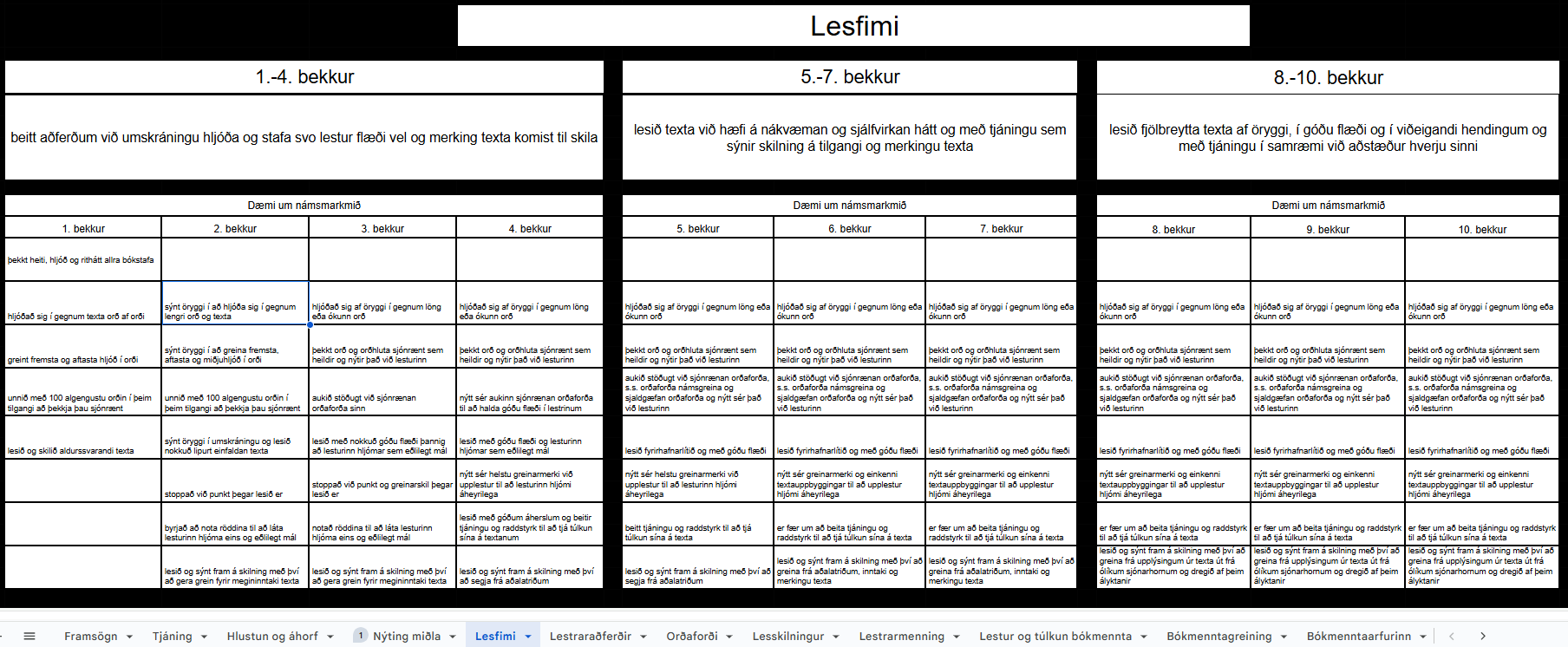 Samtal
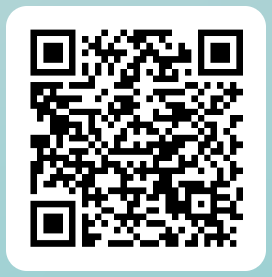 Hvað brennur á þér?